Programming for Engineers in Python
Recitation 10
Plan
Image Processing:
Segmentation using Otsu  threshold selection method
Morphological operators 
Erosion
Dilation
Denoising
2
Image Processing in Python
How to handle an image?
The Python Imaging Library http://www.pythonware.com/products/pil/
Example tutorial: http://www.geeks3d.com/20100930/tutorial-first-steps-with-pil-python-imaging-library
The Image Module: http://www.pythonware.com/library/pil/handbook/image.htm 
Capacities:
Read / write images
Display image
Basic image processing
3
Binary Segmentation
Goal – reduction of a gray level image to a binary image. Simple segmentation:
def segment(im, thrd = 128):
    width, height = im.size
    mat = im.load()
    out = Image.new(‘1',(width, height)) # ‘1’ means black & white (no grays)
    out_pix = out.load()
    for x in range(width): # go over the image columns
        for y in range(height): # go over the image rows
	if mat[x, y] >= thrd: # compare to threshold
                        out_pix[x, y] = 255
                else:
                        out_pix[x, y] = 0
    return out
4
Binary Segmentation
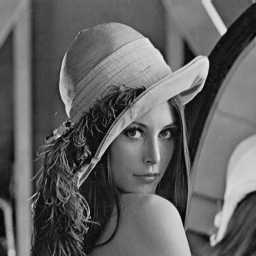 Threshold = 128
Threshold = 200
Threshold = 50
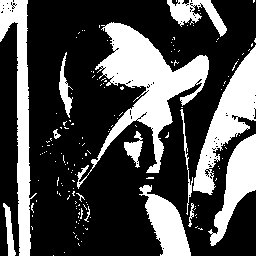 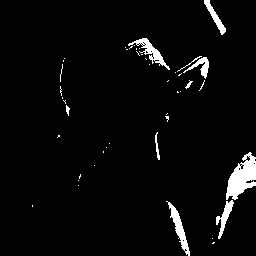 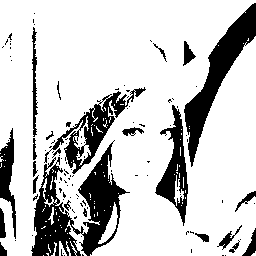 5
Otsu Threshold
The algorithm assumes that the image contains two classes of pixels - foreground and background.
Finds an optimum threshold separating the classes by:
 calculating the image histogram 
separating these classes so that their intra-class variance is minimal.
Coming next: image histogram, intra-class variance
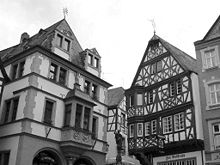 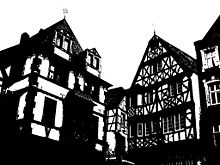 6
Image Histogram
Histogram of an image: a graphical representation of the colors distribution in an image.
x-axis - represents the colors
y-axis - the number of pixels with a particular color
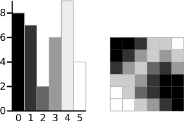 Gray-scale histogram
7
Image Histogram - Code
def histogram(im):
    pix =im.load()
    width, height = im.size
    hist = [0]*256
    
    for y in range(height):
        for x in range(width):
            gray_level= pix[x, y]
            hist[gray_level] = hist[gray_level]+1
    return hist
Note: We use the gray level as the index of 
    the histogram!
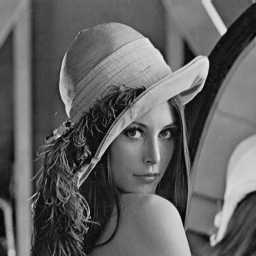 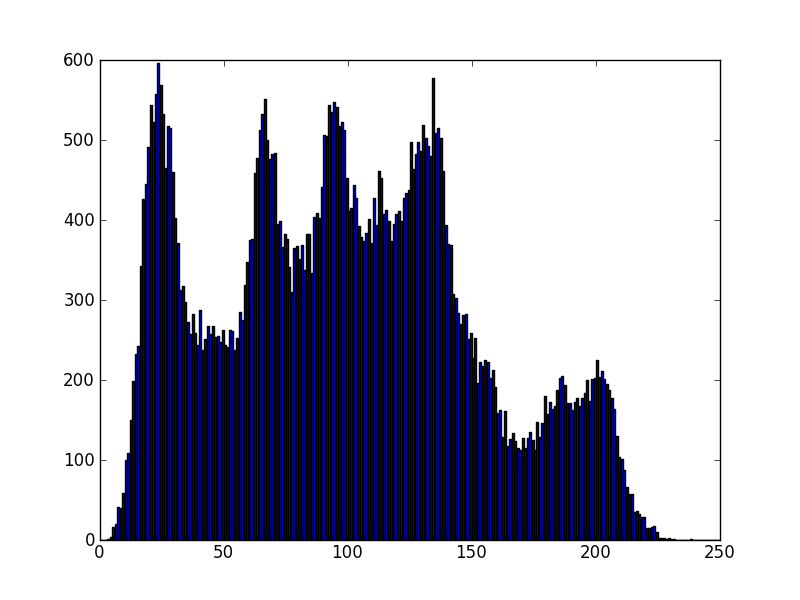 8
Class Variance
Variance (σ2)- a measure of how much a set of points is spread out, defined as the mean distance2 from a point to the set’s center.
A good threshold:
Minimizes within-group variance = resemblance among class points.
Maximizes between-group variance = separation between class centers.
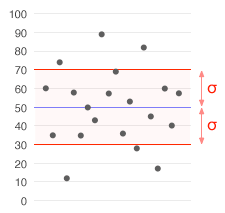 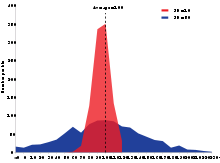 9
Class Variance - formula
For some threshold t:
Background <= t, low gray levels 
Foreground  > t, high gray levels
mean_back – mean of the Background pixels
mean_fore – mean of the Foreground pixels
w_back – number of Background pixels
w_fore – number of Foreground pixels
var_between = w_back * w_fore * (mean_back - mean_fore)**2

The Otsu threshold is the threshold that maximizes the var_between over all possible thresholds.
10
Otsu threshold - Code
def otsu_thrd(im):
    hist = histogram(im)
    sum_all = 0
    # sum the values of all background pixels
    for t in range(256):
        sum_all += t * hist[t]

    sum_back, w_back, w_for, var_max, threshold =  0, 0, 0, 0, 0
    total = height*width
11
Otsu threshold - Code
# go over all possible thresholds
    for t in range(256):
      # update weights	
       w_back += hist_data[t] 
        if (w_back == 0):      continue
       w_fore = total - w_back 
       if (w_fore == 0) :       break
      # calculate classes means	
       sum_back += t * hist_data[t]
       mean_back = sum_back / w_back 
       mean_fore = (sum_all - sum_back) / w_fore
       # Calculate Between Class Variance
       var_between = w_back * w_fore * (mean_back - mean_fore)**2
# a new maximum is found?
       if (var_between > var_max):
          var_max = var_between
          threshold = t
          
    return threshold
12
Otsu threshold - Run
>>> im = Image.open('lena.bmp')
>>> th = otsu_thrd(im)
>>> th
97
>>> out_im = segment(im, th)
>>> out_im.show()
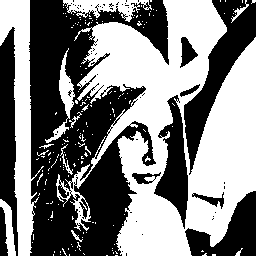 13
Otsu threshold - Run
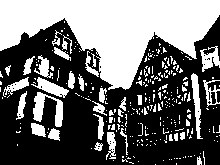 Threshold = 149
14
Morphological Operators
Morphology is a technique for the analysis and processing of geometrical structures
Erosion of the binary image A – erode away the boundaries of regions of forground pixels (white pixels), such that areas of forground pixels shrink, and holes grow.
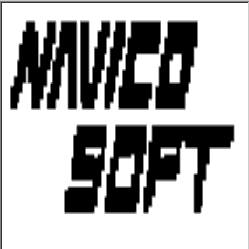 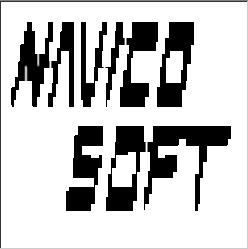 15
Morphological Operators
Dilation - enlarge the boundaries of regions of forground pixels, such that areas of forground pixels grow and holes shrink.
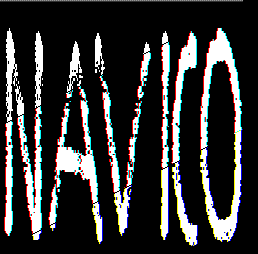 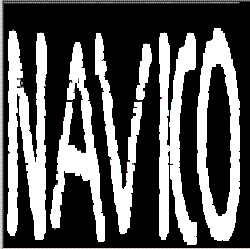 16
Morphological Operators - Code
Framework:
def morphological(im, operator = min, nx = 5, ny = 5):
    width, height = im.size    
    out_im = Image.new('L',(width, height), 'white')
    in_pix = im.load()
    out_pix = out_im.load()

    for y in range(height):
        for x in range(width):
            nlst = neighbours(in_pix, width, height, x, y, nx, ny)
            out_pix[x, y] = operator(nlst)
    return out_im
17
Morphological Operators - Code
Create a pixel’s environment:
def neighbours(pix,  width, height, x, y, nx=1, ny=1):
    nlst = []
    for yy in range(max(y-ny, 0), min(y+ny+1, height)):
        for xx in range(max(x-nx, 0), min(x+nx+1, width)):
	nlst.append(pix[xx, yy])
    return nlst
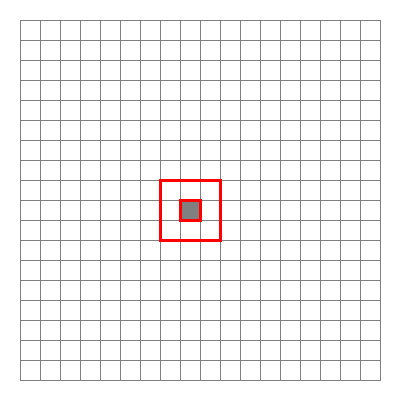 18
Morphological Operators - Code
Erosion and dilation:
def erosion(im, nx = 5, ny = 5):
     return morphological(im, min, nx, ny)
     
def dilation(im, nx = 5, ny = 5):
    return morphological(im, max, nx, ny)
19
Morphological Operators - Run
im = Image.open('square1.bmp')
out = erosion(im)
out.show()


Image.open('square4.bmp')
out = dilation(im)
out.show()
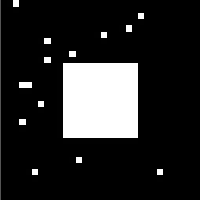 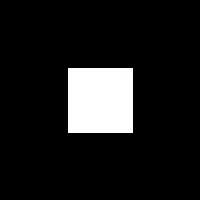 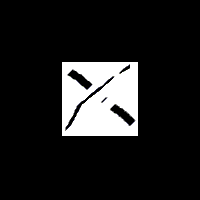 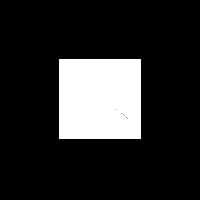 20
Dilation for Edge Detection
# find the differences between two images
def diff(im1, im2):
    out = Image.new('L', im1.size, 'white')
    out_pix = out.load()
    p1 = im1.load()
    p2 = im2.load()
    width, height = im1.size
    
    for x in range(width):
        for y in range(height):
            out_pix[x, y] = abs(p1[x, y] - p2[x, y])
            
    return out
21
Dilation for Edge Detection
im1 = Image.open('square1.bmp')
im2 = dilation(im, 1, 1)
edges = diff(im, im2)
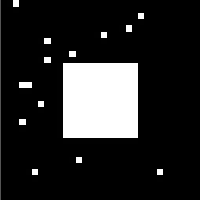 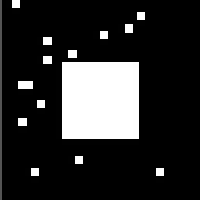 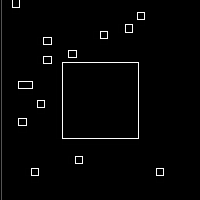 22
Denoising
We want to “clean” these pictures from noise:

Suggestions?
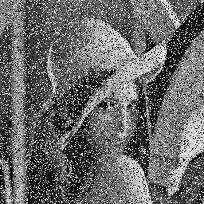 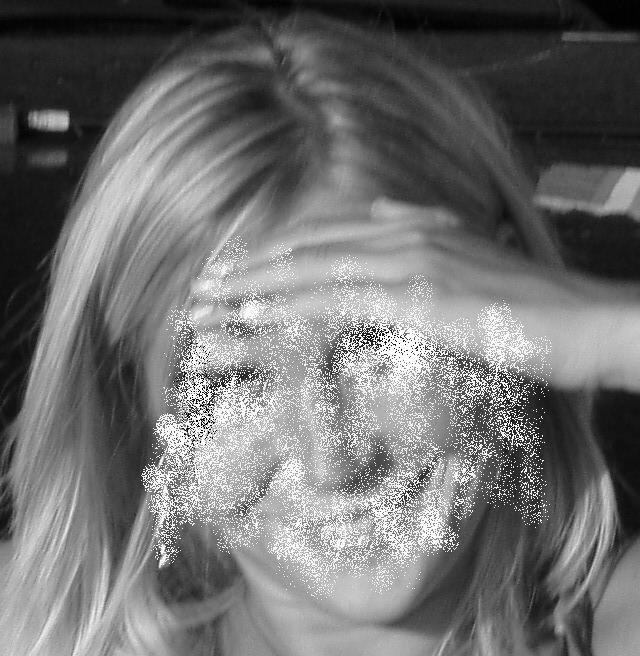 23
Denoising - Mean
Take 1: Smoothing
Use the morphological framework with mean:
def mean(lst):
    return sum(lst)/float(len(lst))
def denoise_mean(im, nx = 5, ny = 5):
    return morphological(im, mean, nx, ny)
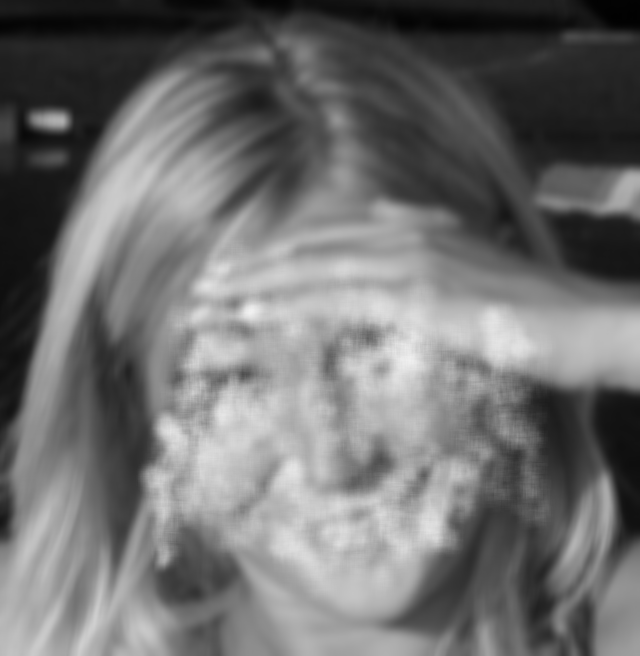 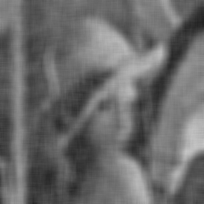 24
Denoising - Median
Take 2: Median
def median(lst, min_val = 0, max_val = 255):
    lst.sort()
    return lst[len(lst)/2]
def denoise_median(im, nx = 5, ny = 5):
    return morphological(im, median, nx, ny)
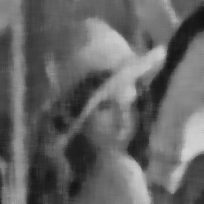 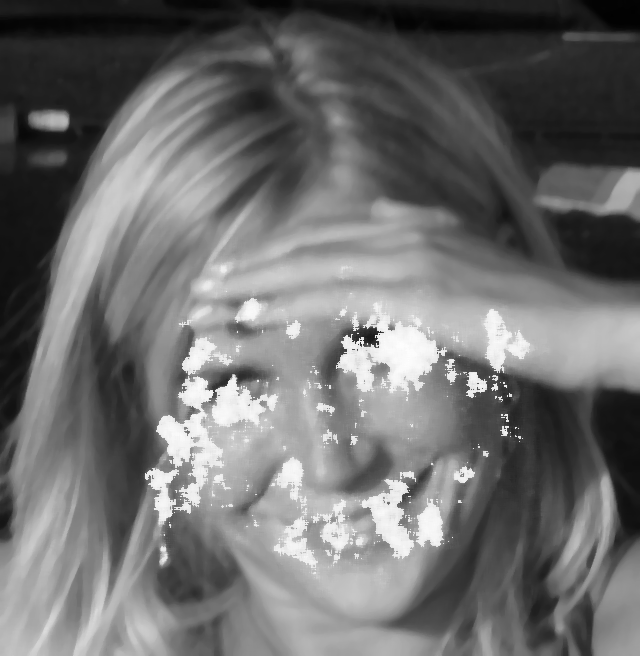 25
Denoising - Median
Can we do better?
Idea – the ‘salt’ is (almost) white, the ‘pepper’ is (almost) black.
 We can change very bright or very dark pixels only!
 To calculate the median, we will use only neighboring pixels   that are not close to the pixel we change.
The noisy pixels surrounded by ‘normal’ pixels will be fixed.
Continue iteratively
26
Denoising – Bounded Median
def fix_white(lst, k = 200):
    center = len(lst)/2
    if lst[center] > k:
        return median(lst, max_val = k)
    else:
        return lst[center]

def fix_black(lst, b = 50):
    center = len(lst)/2
    if lst[center] < b:
        return median(lst, min_val = b)
    else:
        return lst[center]
def median(lst, min_val = 0, max_val = 255):
    lst.sort()
    new_lst = [i for i in lst if (i >= min_val and i <= max_val)]
    if new_lst:
        return new_lst[len(new_lst)/2]
    else:
        return lst[len(lst)/2]
27
Denoising – Bounded Median
def denoise_bounded_median(im, nx = 3, ny = 3):
    for i in range(3):
        im = morphological(im, fix_white, nx, ny)
        im = morphological(im, fix_black, nx, ny)
    return im
28
Denoising – Bounded Median
1
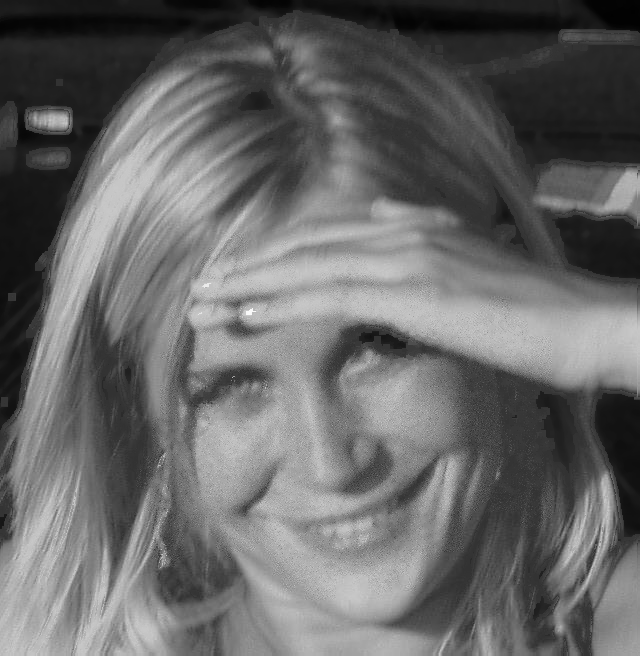 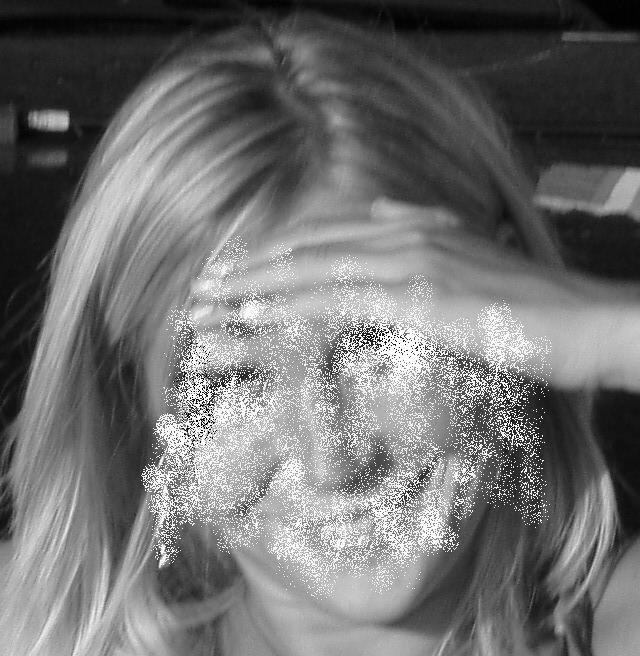 2
3
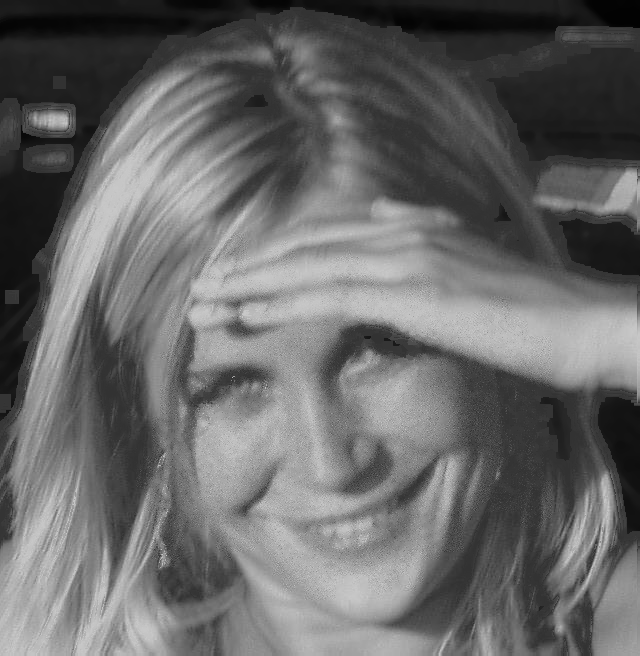 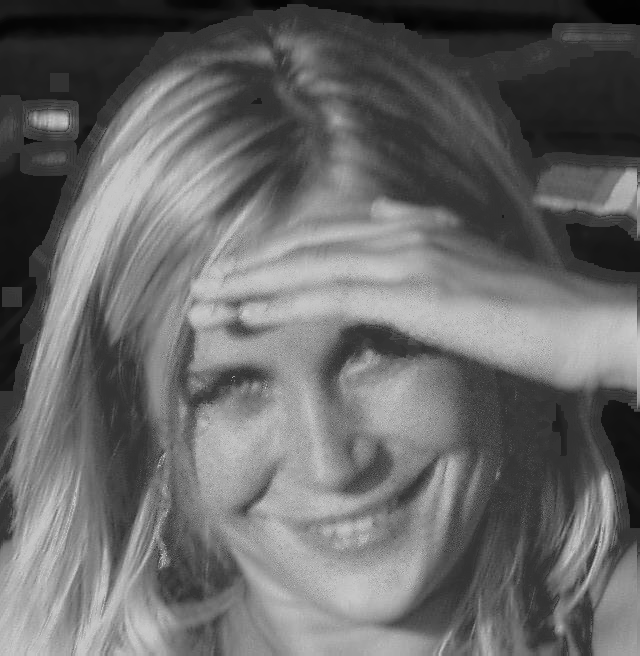 4
29